SIMULAZIONE DEL RISCHIO DI IMPRESA
INKlasse s.n.c




4B AFM
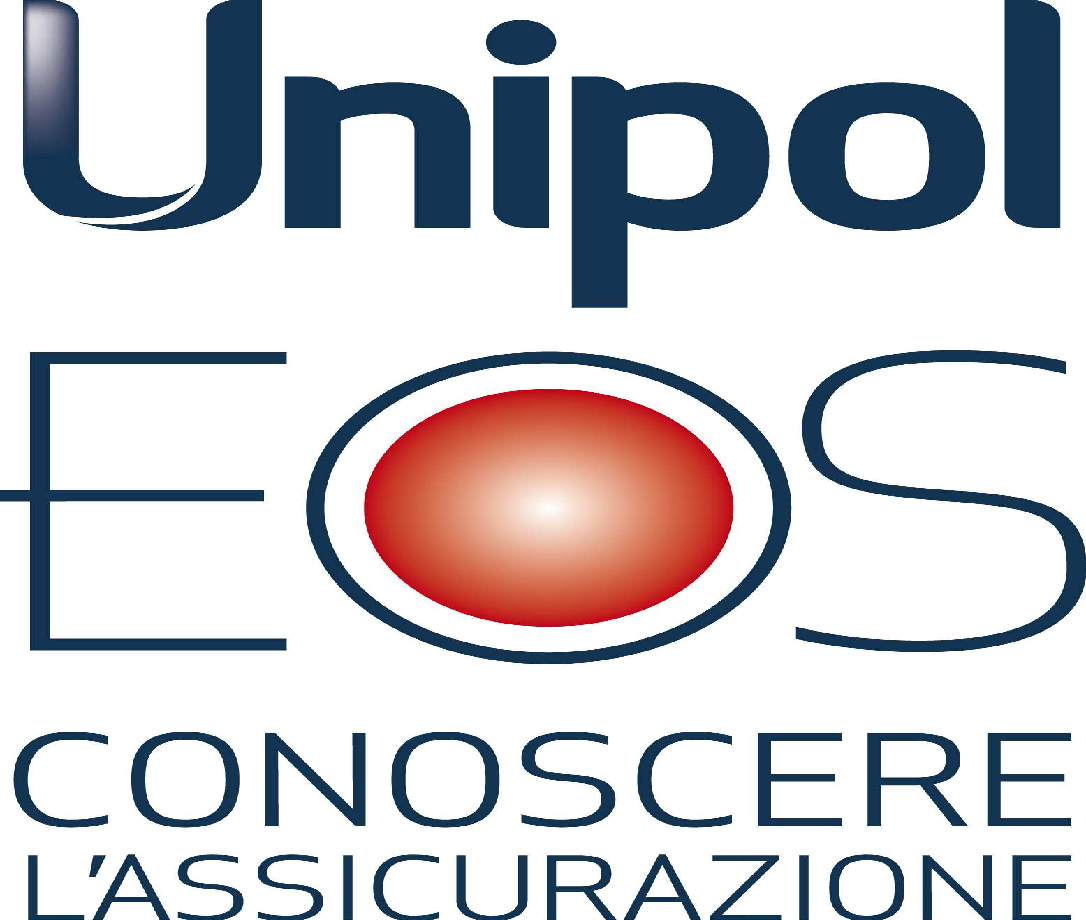 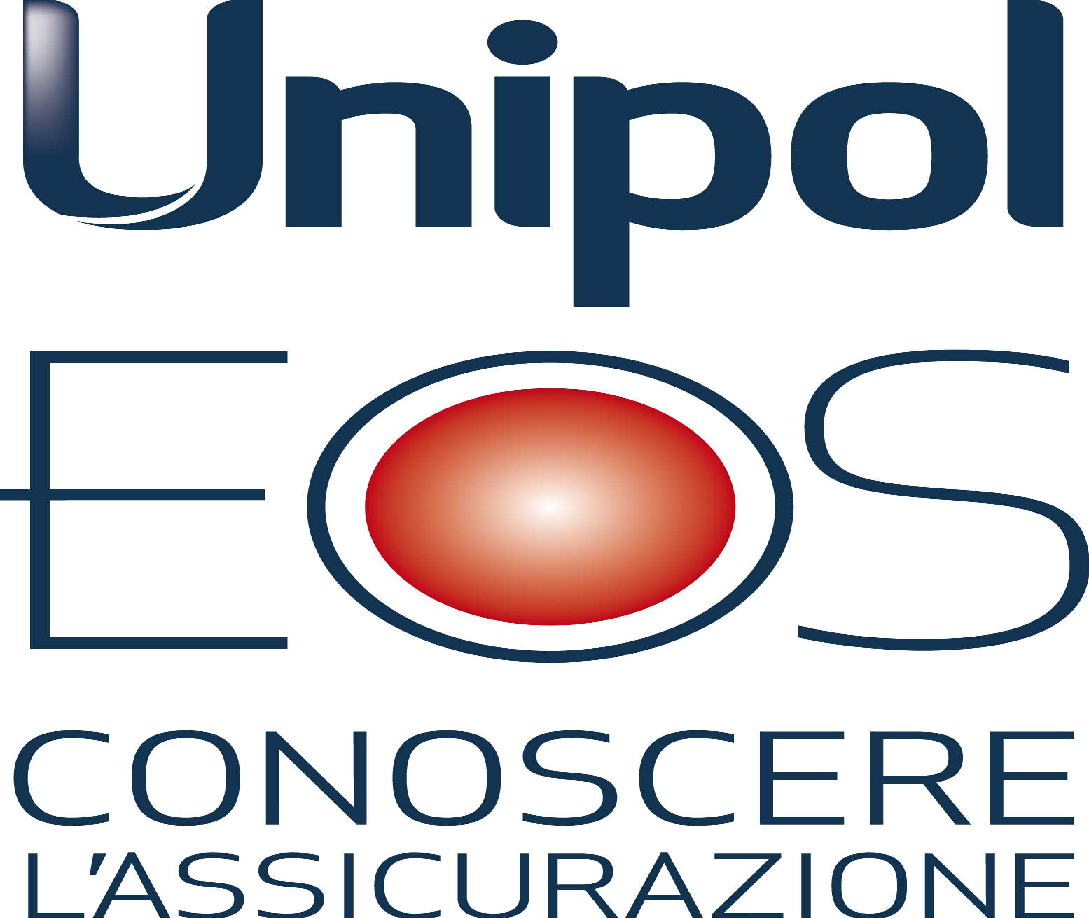 PROFILO
Il personale è socio del negozio;
Capitale sociale: 100.000 €;
Situato in centro a Milano, Via Alberto 43;
Personale specializzato in mandala, giapponese ed iperrealismo;
Prodotti certificati dall'ASL e UE;
Effettua anche piercing con ago;
Attrezzatura sterile e usa e getta;
Dispone di dispositivi di sterilizzazione molecolare per rendere l'ambiente sterile;
Dispone di autoclave;
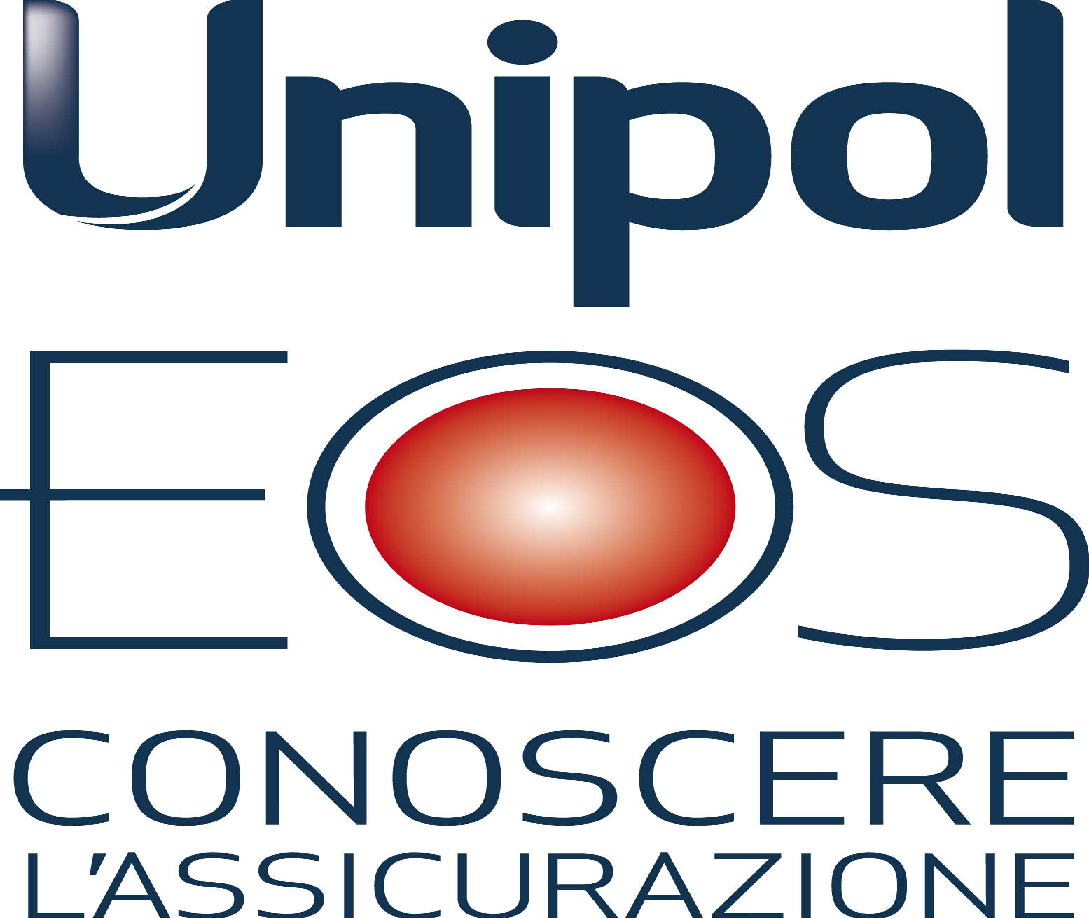 PROFILO
Il personale ha certificazione ASL ed effettua regolarmente corsi di aggiornamento su normative igienico-sanitarie;
Il negozio dispone di sistemi di allarme e antincendio conformi alle normative vigenti in materia di sicurezza;
E' stato installato un trasformatore di emergenza;
Il negozio garantisce diversificazione dello smaltimento dei rifiuti anche biologici;
Vende starter kit per principianti/medi/pro tatuatori/piercing;
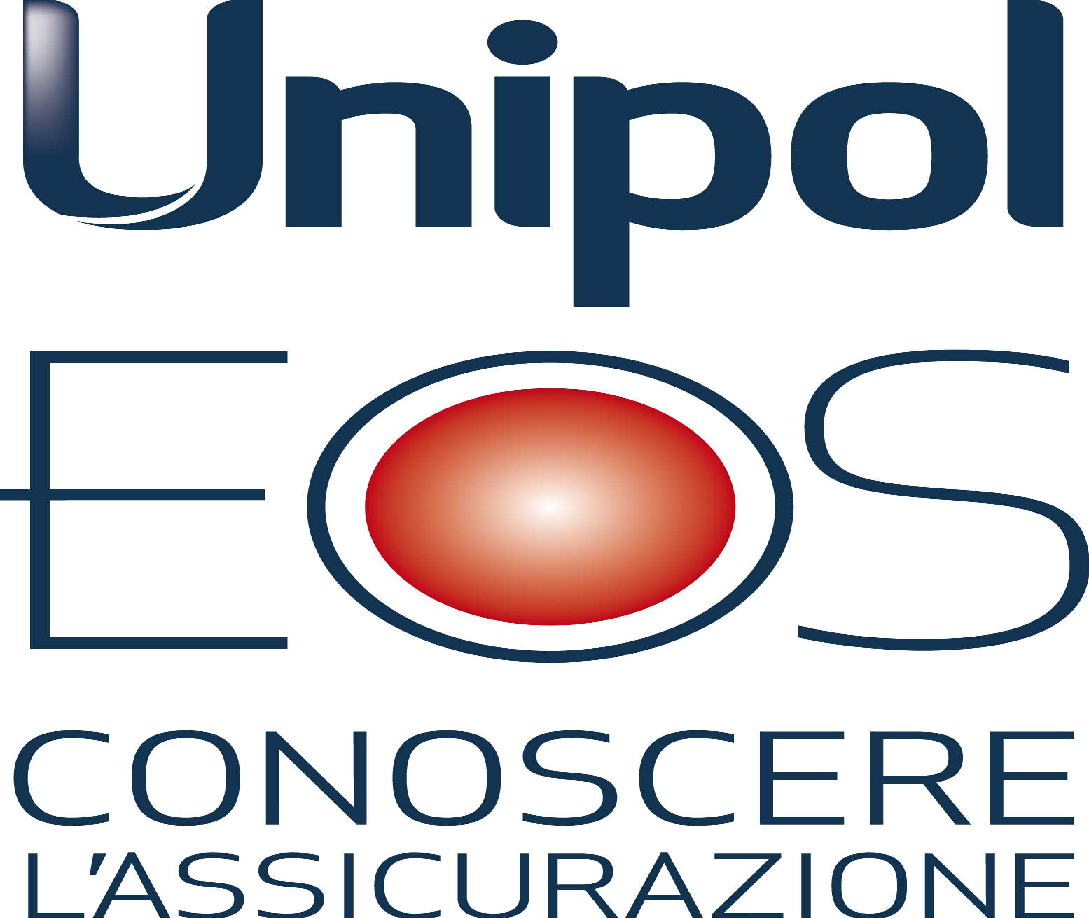 PROFILO
Offre corsi di tatoo e piercing attestati dalla regione;
Vende prodotti after care;
Costante ricerca di materiali aggiornati e controllo senescenza;
Costi attrezzature ed impianti: € 80,000;
Il titolare è anche dottore in economia e si occupa della gestione economica;
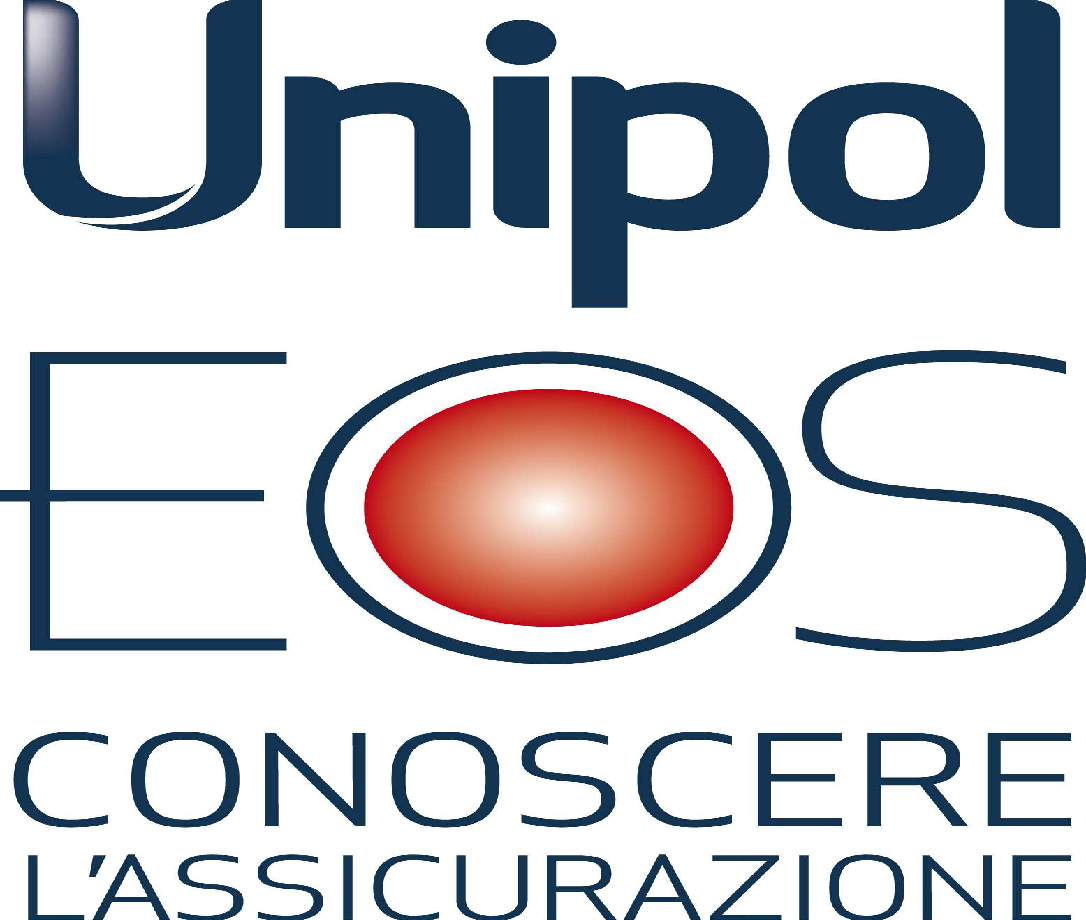 Rischi
Rischio Black-out;
Rischio contaminazione involontaria attrezzature;
Calamità naturali;
Furto;
Danno accidentale a clienti.
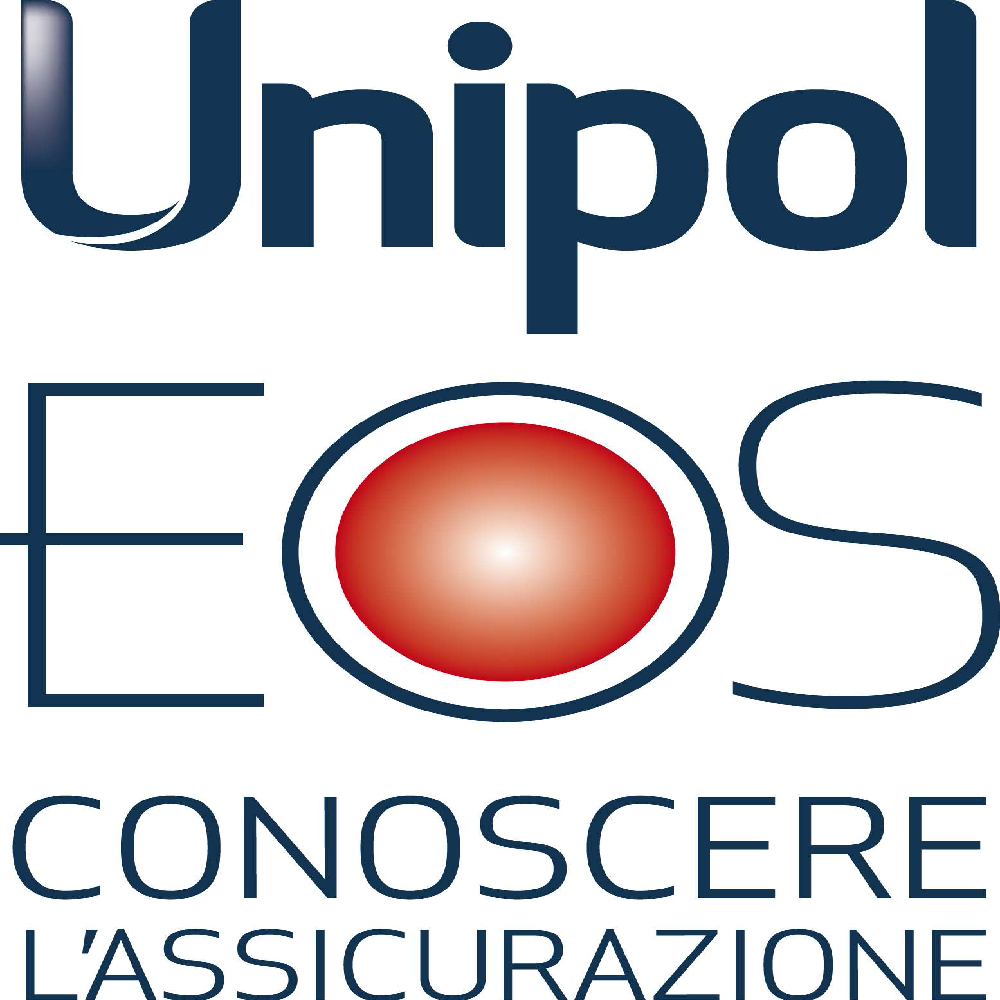 DISATER RECOVERY PLAN
EVENTO DANNOSO
Incendio nel negozio fuori orario di lavoro

Il sistema antincendio ha operato tempestivamente, contendo così il danno a strumentazione e materie prime. Grazie a questa circostanza, contemplata nel contratto di assicurazione, abbiamo potuto ottenere pieno risarcimento dei danni dalla compagnia assicurativa.

Misure di ulteriore prevenzione allo studio: incaricare una ditta specializzata per la sorveglianza nelle ore notturne.